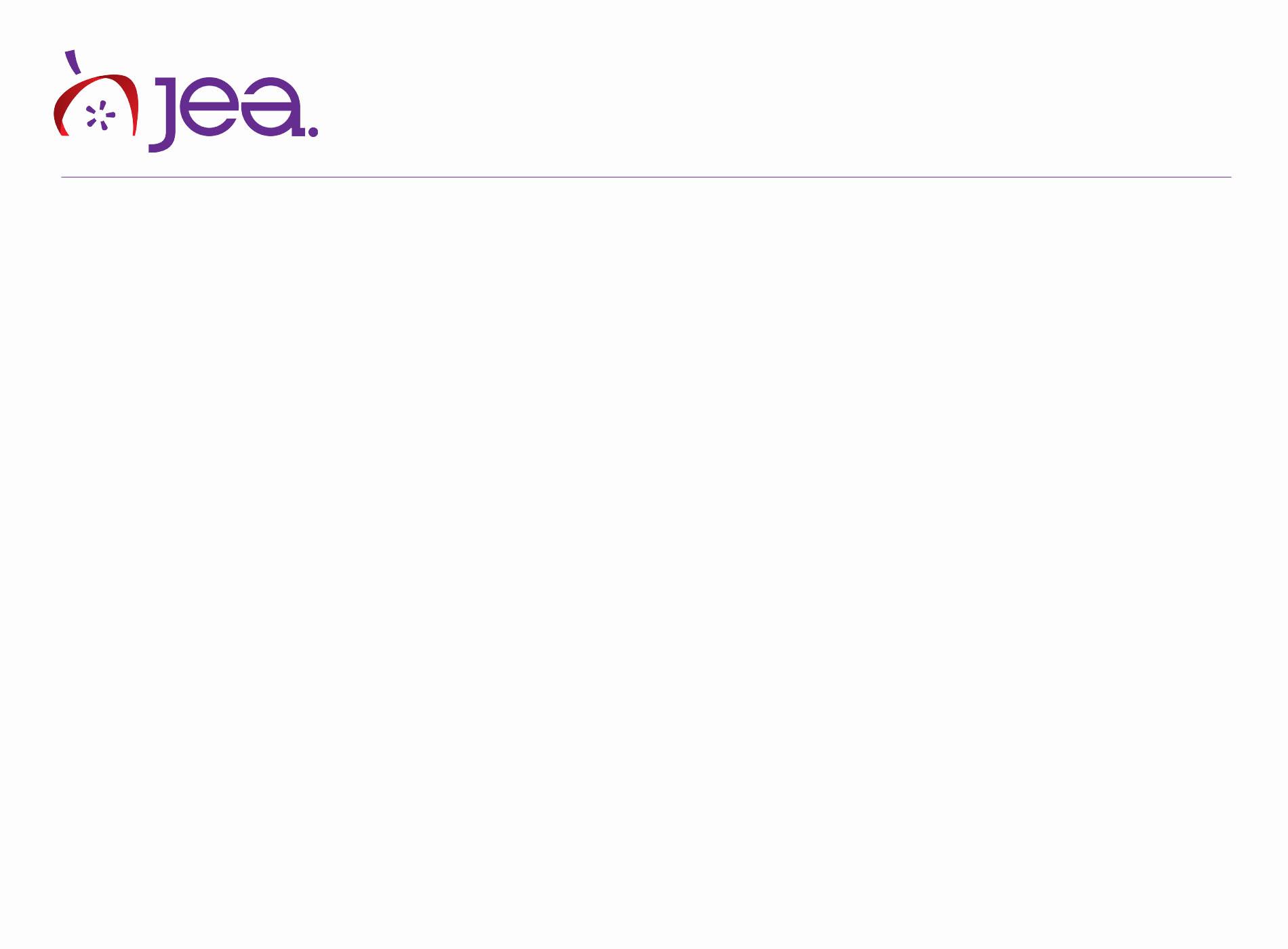 Types of Feature Stories
Feature Writing
[Speaker Notes: Lesson 2 of 2
This is mainly a presentation of each type of story. Students may take notes on the corresponding handout, or you may wish to save time and better support your EL students by presenting them with the key that is already filled in. This will allow them to highlight or make notes on the completed chart and make the language more accessible.]
What’s a Feature Story, again?
Feature stories can help to broaden, emphasize, amplify the news. 

Features can tell those multiple stories in a variety of ways, and we will spend the next few class periods exploring the most common types of features.
Let’s start class!
Take out your homework chart:



Respond to the following question:

What is something I learned about feature stories last class?
[Speaker Notes: The question is based on the exit ticket from the prior class. You may wish to give the exit tickets back to students so that they can use those as speaking prompts for sharing. Have a class discussion about their exit tickets. Then, have students share out information about their homework. Correct as needed.]
Add to your notes
The next slides are all about each type of feature story. 

Take notes on key ideas onto your chart from yesterday, and fill in examples as we discuss them.
[Speaker Notes: Now that students know the major categories, you need to review the types of each story within the categories. Depending on the English levels of your students, this may be too much direct instruction for one chunk. You may want to split them into two sets of 8, because there is a lot of explanation. You may want to give students the filled in chart to read in small, heterogenous groups before discussion.]
PERSONALITY PROFILE
What: reveals an individual’s character and lifestyle; exposes different facets of the subject so readers feel they know him/her.
Why: readers love to learn about other people – famous, remarkable, unusual.
How: combines quotes, details, facts, descriptions to show more than tell.
Note: It is important to relate the profile to something currently going on in the news, whether local, national or global to heighten reader interest. Readers will ask “Why should I care?” or “Why does this matter to me?” The news peg answers that question for them and makes the profile relevant.
HUMAN INTEREST STORY
What: discusses issues through the experiences of another.
Why: readers like good stories to make them laugh or cry.
How: use storytelling skills – set scene, establish mood, describe characters, conflict.
Note: All features benefit from a human interest angle. Human interest stories discuss issues through the experiences of another.
BEHIND THE SCENES (LIVE-IN, COLOR) STORY
What: inside views of events, issues, unusual occupation, unique location or subculture; reporter becomes part of the culture and writes from first-hand experience.
Why: it gives readers the feeling of penetrating the inner circle or being a fly on the wall. They’re privy to unusual details and well-kept secrets about procedures or activities they might not ordinarily be exposed to or allowed to participate in.
How: captures mood and experience through observation, describing sights/sounds, interviewing participants.
Personal narrative: while discouraged, sometimes the best way to share an unusual experience is in a personal narrative, recreating the drama. However, the experience must be dramatic.
ANALYSIS PIECE (SPOT NEWS OR BACKGROUNDER)
What: focuses on an issue or event in news; covers same subjects as hard news but in greater depth and detail; focus on individuals more than hard news stories (which focus on numbers and statistics); usually hung on an “individual’s story” peg.
Why: explain how something happened, why it matters; gives readers all they need to know about a complex topic quickly and in easily accessible format.
How: thorough research and interviews; may begin with person and tells human side of story.
Spot feature: focus on breaking news event (on deadline); often used as sidebars
Reaction piece: provides sampling of opinions.
[Speaker Notes: Ex for spot news: main news story is tornado in town (number of casualties, extent of damage, rescue efforts, etc.). Sidebar spot features might be scene at emergency shelter, reflection on past tornadoes in town, weather conditions that led to storm, etc.
Note: teach news and spot and reaction pieces together. Give students an example of a breaking news peg and help them think of possible spot features and reaction pieces to accompany the breaking news as well as news analysis ideas to run as follow-ups. This may be its own separate activity if time permits (15-20 min.).]
TREND STORY
What: covers what’s fresh and new and current – people, places, things, ideas (art, fashion, film, music, high-tech, fads, lifestyle).
Why: keep readers up-to-date on what’s affecting culture.
How: bright, light, tight; quick and easy to read, capture spirit of whatever trend is being discussed.
Seasonal themes: stories about holidays and change of seasons at specific times of the year.
FLASHBACK OR HISTORICAL FEATURES:
What: commemorate historical anniversaries or turning points in social, political or cultural development. Juxtapose then vs. now.
Why: take reader back to revisit event and issues surrounding it. Explain significance and why it still matters.
How: Combine facts, photos, interviews to explain.
Variation: this date in history (short, reminds of significant events on particular date).
HOW-TO (EXPLANATORY)
What: explains how to do something or how something works; detailed description that makes it easy for the average person to understand the entire process; often uses similes, metaphors; a step-by-step explanation to help a reader accomplish a particular job or task.
Why: teaches readers how to do something.
How: writer learns about topic through education, experience, research or interviews with experts.
CONSUMER GUIDE
What: tells readers where to find best food, clothing, tech, music – anything they want to buy.
Why: readers want to get the best quality at lowest cost and want research done for them.
How: do research and rate items, list pros/cons, provide options, include when/where/how much info.
Which works best?
What are the THREE best types of feature story for our publication? 

What is the worst type?

Be prepared to share your answers and explain WHY you have chosen the answers you agreed upon in your group.
Identification Practice
Read the sample feature story you’ve been given.

What type of feature story is it?

Be prepared to share your answers and point out specific examples from the story to justify your opinion.
[Speaker Notes: Variations on this: individual vs. group, written vs. spoken, paired vs. triads
All variations should be selected to best support the students in your classroom, and in the case of English Learners, the fluency levels they have. 
Use the examples from the curriculum link: http://curriculum.jea.org/wp/resources-feature-writing-examples/]
Exit Ticket:
What are three specific things you learned about feature writing today?
[Speaker Notes: This is the same exit ticket as last class, but can be changed to be more specific to today’s lesson if needed.]